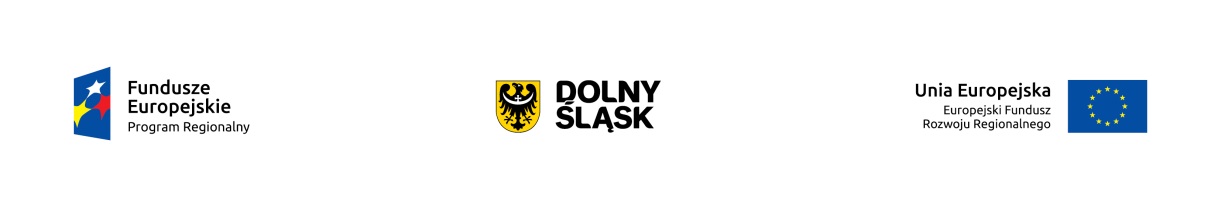 SPOTKANIE INFORMACYJNE DLA POTENCJALNYCH BENEFICJENTÓWW RAMACH RPO WD 2014-2020
Działanie 6.3
Rewitalizacja zdegradowanych obszarów
Poddziałanie 6.3.2 – ZIT WrOF




Wrocław, 14.12.2017 r.
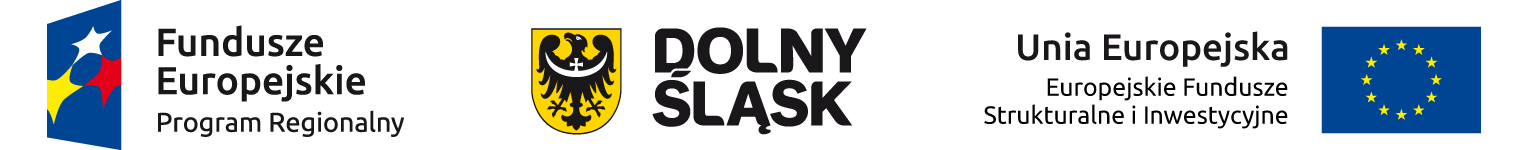 Kryteria specyficzne dla naboru wniosków o dofinansowanie w trybie konkursowym 
Oś Priorytetowa 6 Infrastruktura spójności społecznej

      Działanie 6.3 Rewitalizacja zdegradowanych obszarów

Poddziałanie 6.3.2 – ZIT WrOF 
(typ projektu B)



Nr naboru RPDS.06.03.02-IZ.00-02-278/17
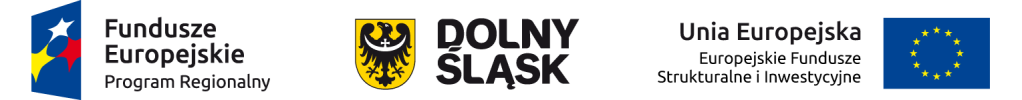 Kryteria formalne specyficzne
3
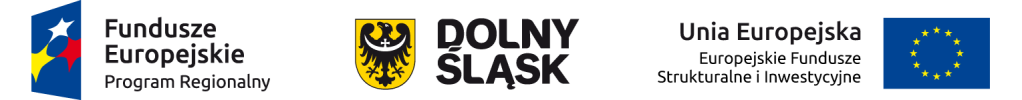 4
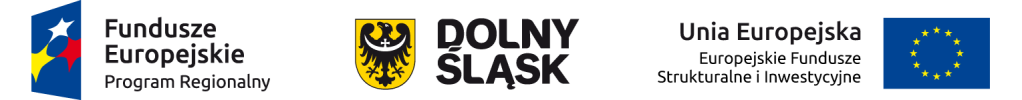 Kryteria merytoryczne specyficzne

ZIT WrOF – 11 pkt.
5
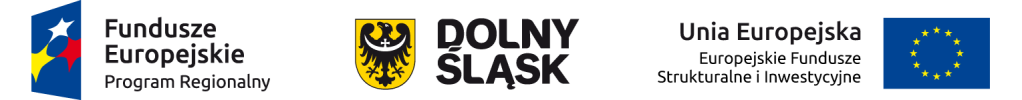 6
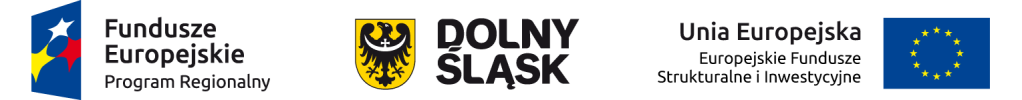 7
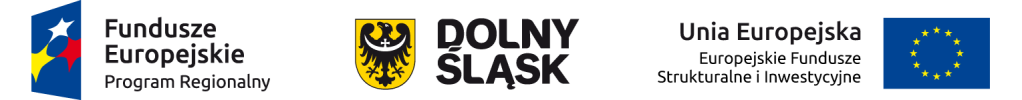 8
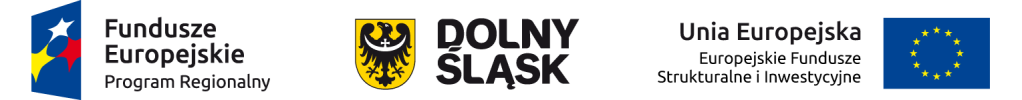 9
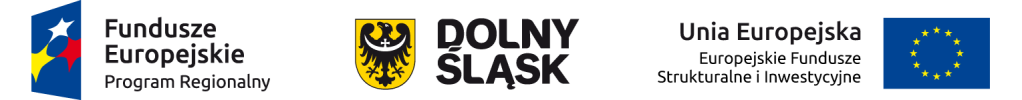 10
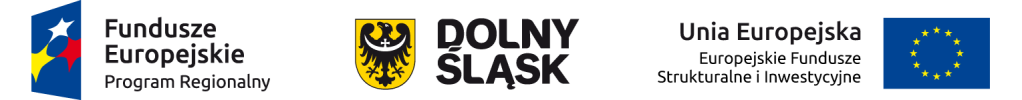 11
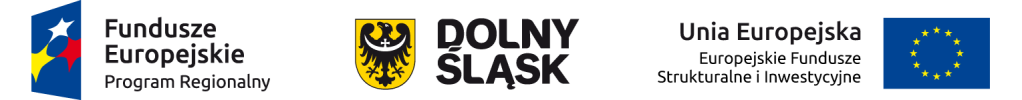 12
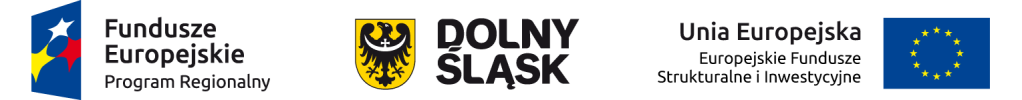 Urząd Marszałkowski Województwa Dolnośląskiego
Departament Funduszy Europejskich
Wydział Zarządzania RPO
www.rpo.dolnyslask.pl       


Zapytania dotyczące naboru można przesyłać na adresy mailowe:

pife@dolnyslask.pl


pife.legnica@dolnyslask.pl

Dziękuję za uwagę
13